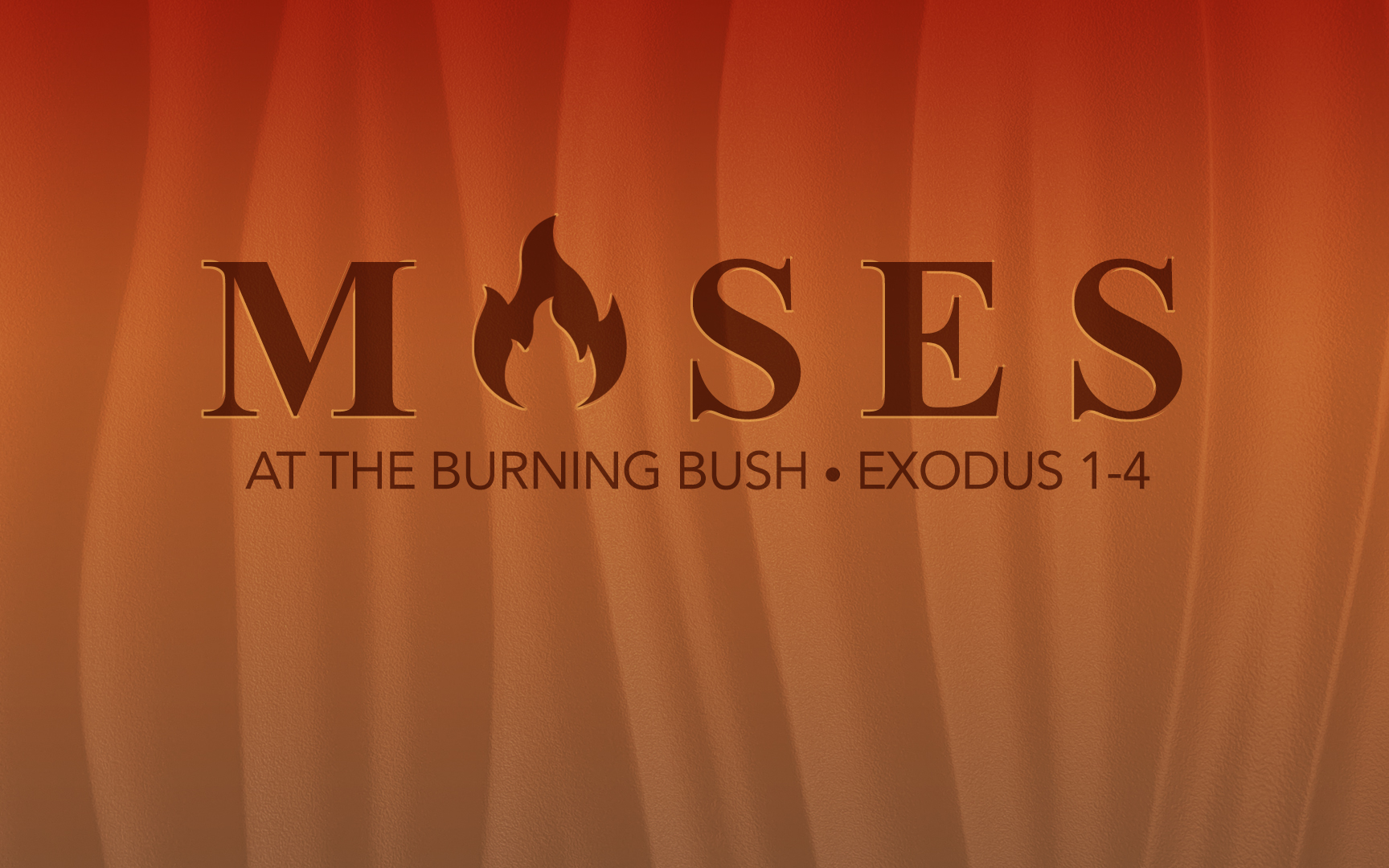 Moses
[Speaker Notes: Hebrews 11:24-26 summarizes the life of Moses by pointing out an incredible insight and incredible choice Moses made…. Moses was not blinded by the wealth of the land of Egypt… He knew there was more…

24 By faith Moses, when he had grown up, refused to be called the son of Pharaoh’s daughter, 25 choosing rather to endure ill-treatment with the people of God than to enjoy the passing pleasures of sin, 26 considering the reproach of [q]Christ greater riches than the treasures of Egypt; for he was looking to the reward.



In chapter 1 and 2 it’s clear that the children of Israel are forgeiners….]
God Shows Us WhoWe Can Become.
At The Burning Bush
The Egyptians Saw A Hebrew. (2:6)
The Hebrews Saw An Outsider. (2:14)
The Pharaoh Saw A Threat. (2:15)
The Family of Jethro Saw A Good Man. (2:19-21)
The LORD Saw A Masterpiece In Progress. (3:10)
[Speaker Notes: ** We can be so much more than the labels society places on us.  
** We are defined by so much more than our family, or race, or wealth.

God is calling Moses and placing him into a more meaningful and honorable role – than Moses could ever achieve in Egypt, in Midian or anywhere without God.



It is obvious in chapter 1, that the Israelites are strangers in a foreign land.
They are abused. They are enslaved. They are executed.

And for Moses – it couldn’t be more clear that this is personal. No matter where He goes – He doesn’t fully fit in.

The Lord Sees A Masterpiece – God has been molding, guiding, maturing, and developing Moses for this moment.
Perfectly suited to excel in ways Moses hasn’t imagined yet.

The Lord is showing Moses where he belongs – and it’s doing more than tending sheep.

YOU AND I BELONG IN GOD’s FAMILY!  HE wants us near Him and serving Him.

When we are listing to God, following His plans – there is no better place.]
We Are Wowed By God’s Glory!
At The Burning Bush
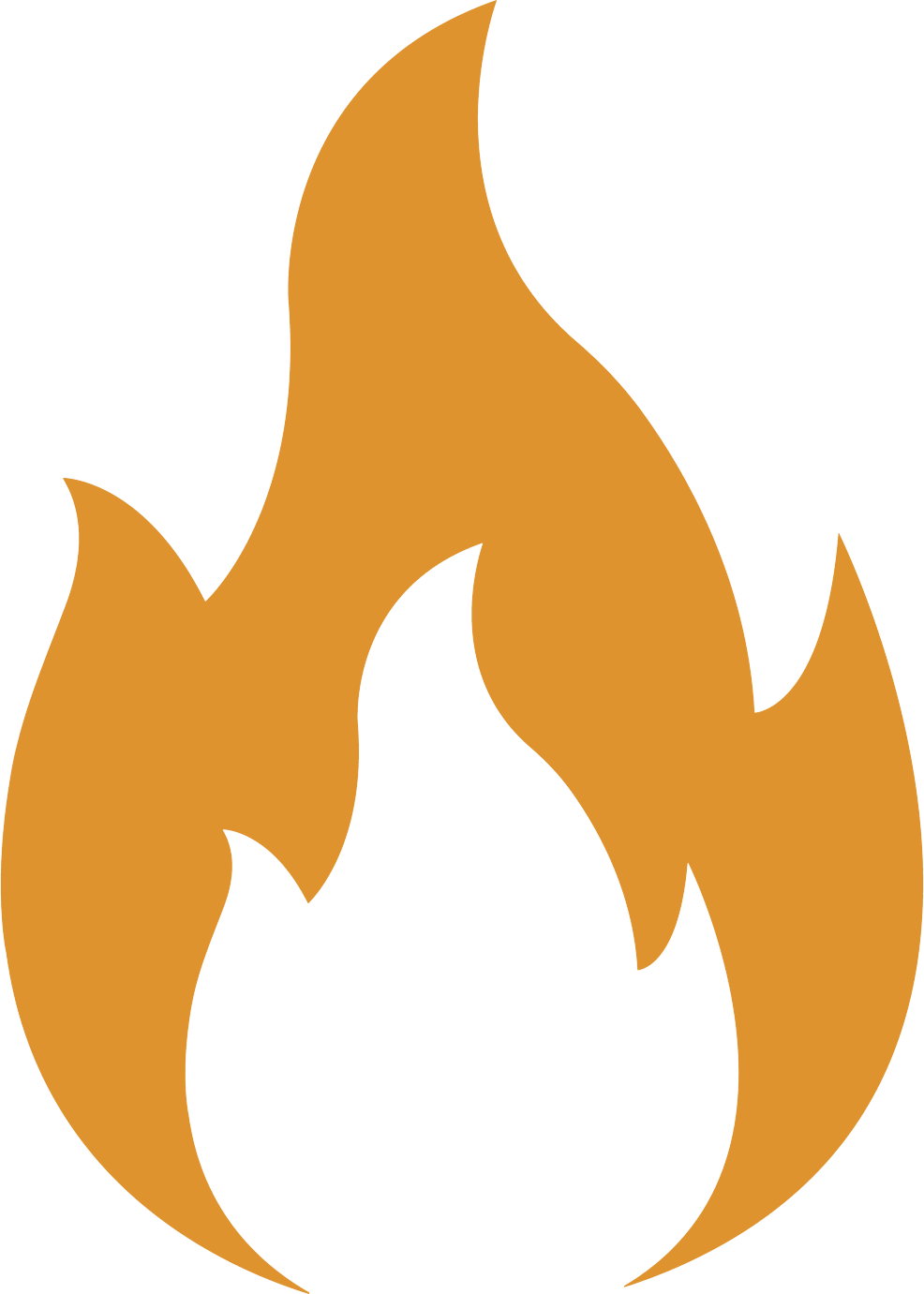 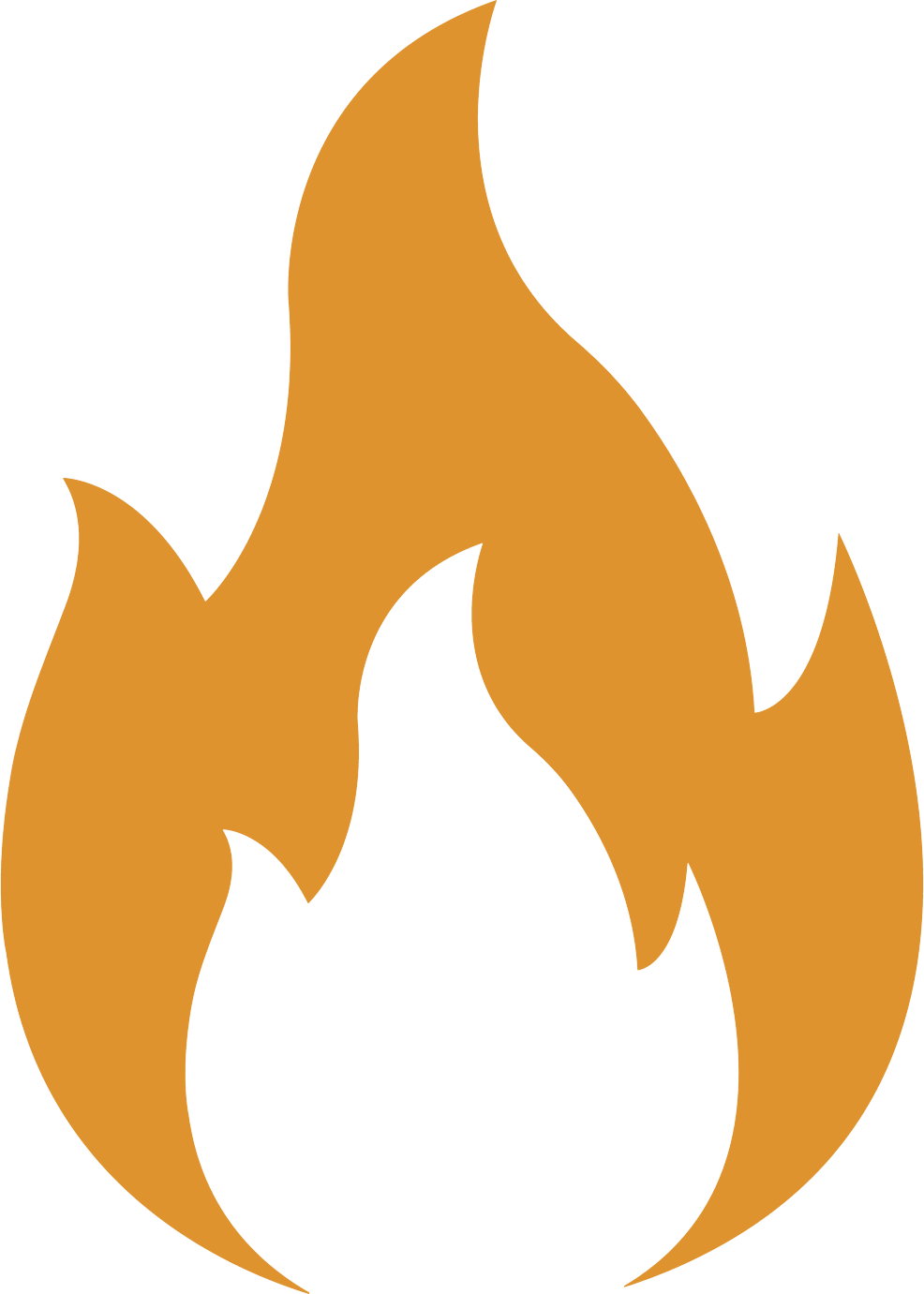 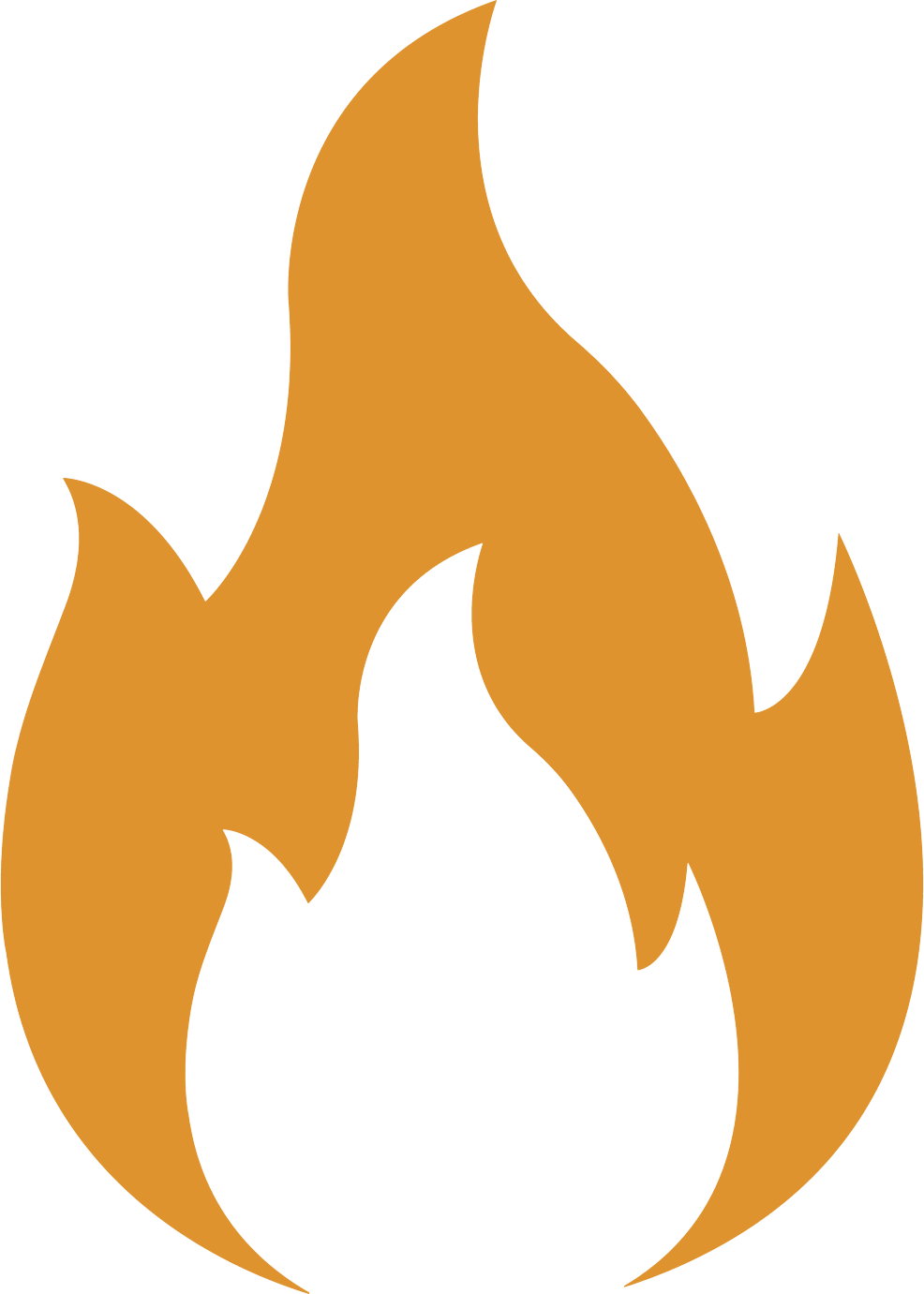 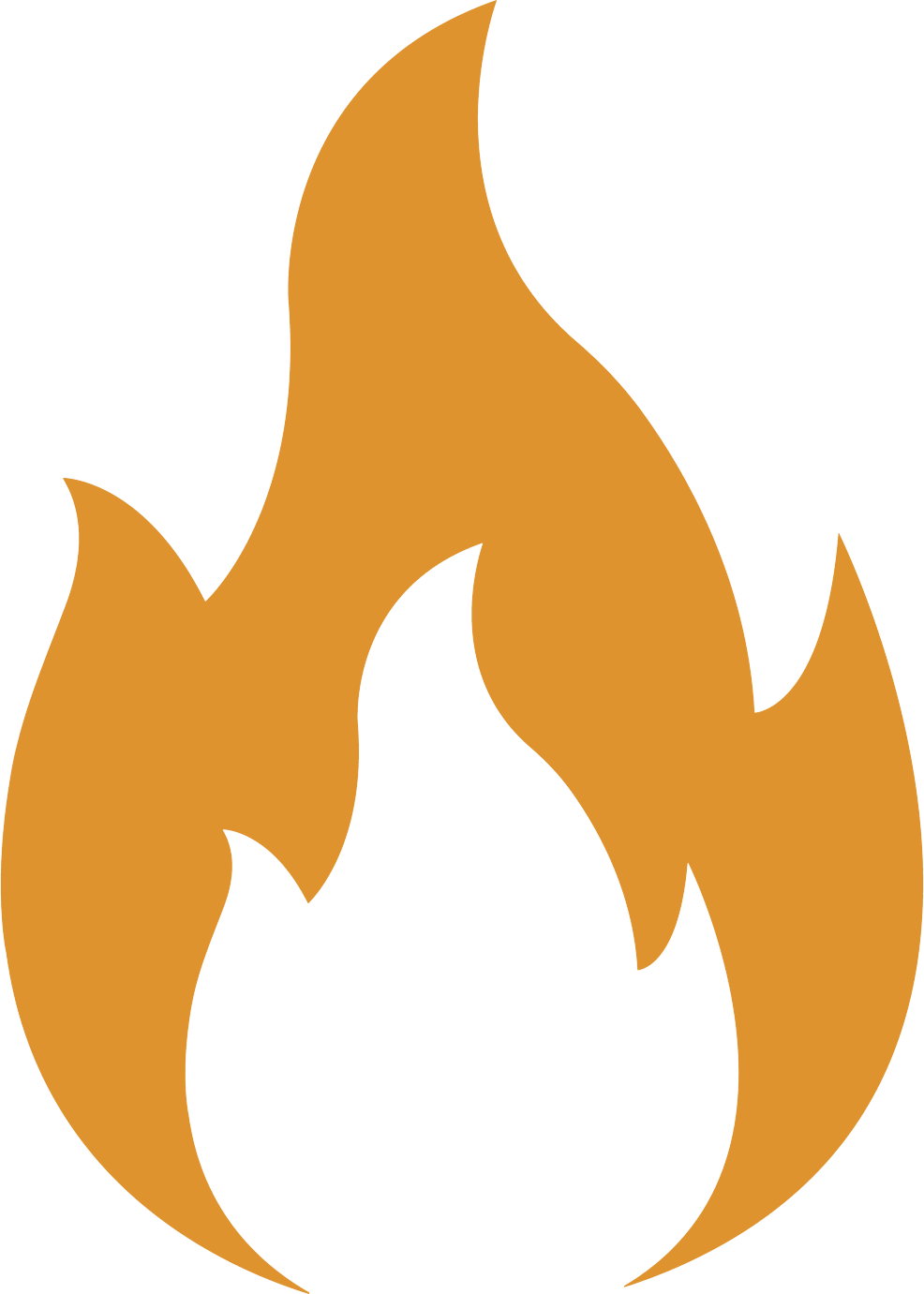 EXODUS 3:14
 God Is Eternal.
EXODUS 3:16
God IsAll Knowing.
EXODUS 3:5
 God Is Truly Holy.
EXODUS 3:6
 God Is Faithful.
[Speaker Notes: I’m not using the word “wow” to be casual.  When I use this word what I mean is: This exceeds my expecations.  In a customer service context you’ve been a customer at a business that left you feeling mediocre – about the food, or the product, or whatever.  But you’ve also been a customer that made you think: Wow – they really went the 2nd Mile. Or Wow, that food was incredible.

Wow is just connected with exceeding our expectations.  And when Moses spoke with God – He already knew “about” the LORD. He was raised and taught “about” God - - but hearing “about” God – and hearing FROM GOD are different.  When Moses interacts with GOD at the burning bush – whatever He expected God to be like – GOD IS MORE!!

MORE HOLY – So holy you can’t even approach him without doing something to acknowledge His Holiness.  So holy that the very ground where He performs this miracle must be treated differently.  This is TRUE Holiness.

MORE FAITHFUL – He is always faithful. He remembers every promise to every person.

MORE INFINITE – He was. He is. He is to come. We can’t fully grasp the extent of His presence.

MORE FAMILIAR WITH US – He knows our name (3:4). He knows our future (3:16-22).  He knows our family (4:14). 

He’s more amazing. More majestic. More fear inspiring. More patient. More – EVERYTHING than could be captured in words.


He Is Fascinating
He Is Holy
He Sees Our Suffering
He Knows Our Name, Our Family, & Our Future.
HE IS THE GREAT I AM…]
There Is Comfort For Those Who Are Hurting The Most.
At The Burning Bush
7  “The Lord said, “I have surely seen the affliction of My people who are in Egypt, and have given heed to their cry because of their taskmasters, for I am aware of their sufferings.”
[Speaker Notes: Comfort, Strength, & Hope…

** This needs to be said up front.  God has a mission for Moses – and there’s some cool leadership applications for us...

But the reason why Moses is raised up as a leader – is because GOD SEES our SUFFERING!

God sees your illness.
God sees your loneliness.
God sees your depression.
God sees your anxiety.
God sees your injustice.
God sees your fears, your insecurities, your battles, your heartbreak.

I want you to know that if you are hurting – or you feel trapped – God sees and has a plan.

*And I’m telling you right now – Not only Did He raise up Moses to help – HE RAISED UP HIS SON - both on the cross and from the tomb – BECAUSE HE HAS A PLAN TO DELIVER YOU.

It’s not just part of what He is doing – it is part of WHO HE IS.  He is caring. He is active. He has prepared a Heavenly Home that will make all of the difficulties of this life fade away like a morning fog.  He is raising up a people who will journey with us, who will lift up our hands, and who will lighten our burdens.

And this chapter is here to help us BEHOLD OUR TRUE AND LIVING GOD!]
God’s Mission & Majesty Interrupt Our Plans & Redirect Our Future.
At The Burning Bush
God Elevates Moses’ Vision…
God Elevates Moses’ Service…
[Speaker Notes: *The burning bush was a surpise in Moses’ day.  This was not on his agenda for pasturing sheep.  And after this moment – He is never the same.

3:10 – God chooses Moses for this Mission.

3:11-12 – Who am I?  Good question – Moses, you are a nobody – but that’s ok – because I am going to be with YOU!

3:17 … to a land flowing with Milk and Honey.

Like Moses - we all have moments where we see God’s mission and God’s holiness and it stops us in our tracks.  Moments where we find ourselves compelled to help in situations we “never expected” or never planned.  

There are families who adopt – because they can’t ignore the needs of the children around them.  
There are families who overcome tragedies – because they face an accident no one saw coming.
There are men who preach – because they can’t ignore the needs of the lost.
There are friends who step up to help – because someone they care about has a pressing need.

God opens our eyes to see the NEEDS all around us.  
The needs of the next generation. 
The needs of widows.  
The needs of those who are lonely.  
The needs…


Luke 24 – were not our hearts burning within us…

At The Burning Bush 
God Shows Moses Something Wonderful That Lies Ahead.

This is the outcome they have been praying for, hoping for, waiting for, LONGING for.  And Moses, you are going to get a front row seat.]
God Exposes My ExcusesAnd Overcomes My Weaknesses.
At The Burning Bush
14 “Then the anger of the Lord burned against Moses, and He said, “Is there not your brother Aaron the Levite? I know that he speaks fluently. And moreover, behold, he is coming out to meet you; when he sees you, he will be glad in his heart.”
[Speaker Notes: When we leave this chapter – we should feel resolved:  No more excuses. There is Help.  There is Talent. There are open doors.  But there are no more excuses.]
We Learn How To Fulfill God’s Mission.
At The Burning Bush
Speaking To Those Who Don’t Want To Listen.
Helping The Weak, Even When It’s Hard.
Bringing Our Talents Together.
Remembering Our Hardships Are Only Temporary.
Responding To God’s Covenant…Beginning At Home.
[Speaker Notes: SPEAKING:
3:18 – the elders will listen.
3:19 – but Pharaoh will not.  We are going to speak to some people about Jesus who are happy to know they can be saved. But others will be just as hard hearted as Pharaoh!

HELPING:
5:7 – the people get really angry with Moses after the straw they used to make the bricks is taken away.
This job won’t be easy – but it will be RIGHT!

TOGETHER:
Thankfully, Aaron will be by his side.  And we are a family here.  We are doing this work together.  There are classes to teach – together.  There are sick people to visit – together.  There are studies to arrange – together.  There are choices and decisions to ponder – together.  There are struggles to overcome – together.


HARDSHIPS:
We have hope. We continue to persevere knowing that our TRUE PROMISE LAND is ahead.

COVENANT:
Moses sets out – but he’s not really ready to help others – until he deals with his own family. 
Today, have you accepted God’s covenant?  Have you put on Christ in baptism?  Are there things to set in order in your family so that your attention can then be given to others?

This is not an excuse – it is a need to address – so that you can move forward.  Let us help you take that first step…]
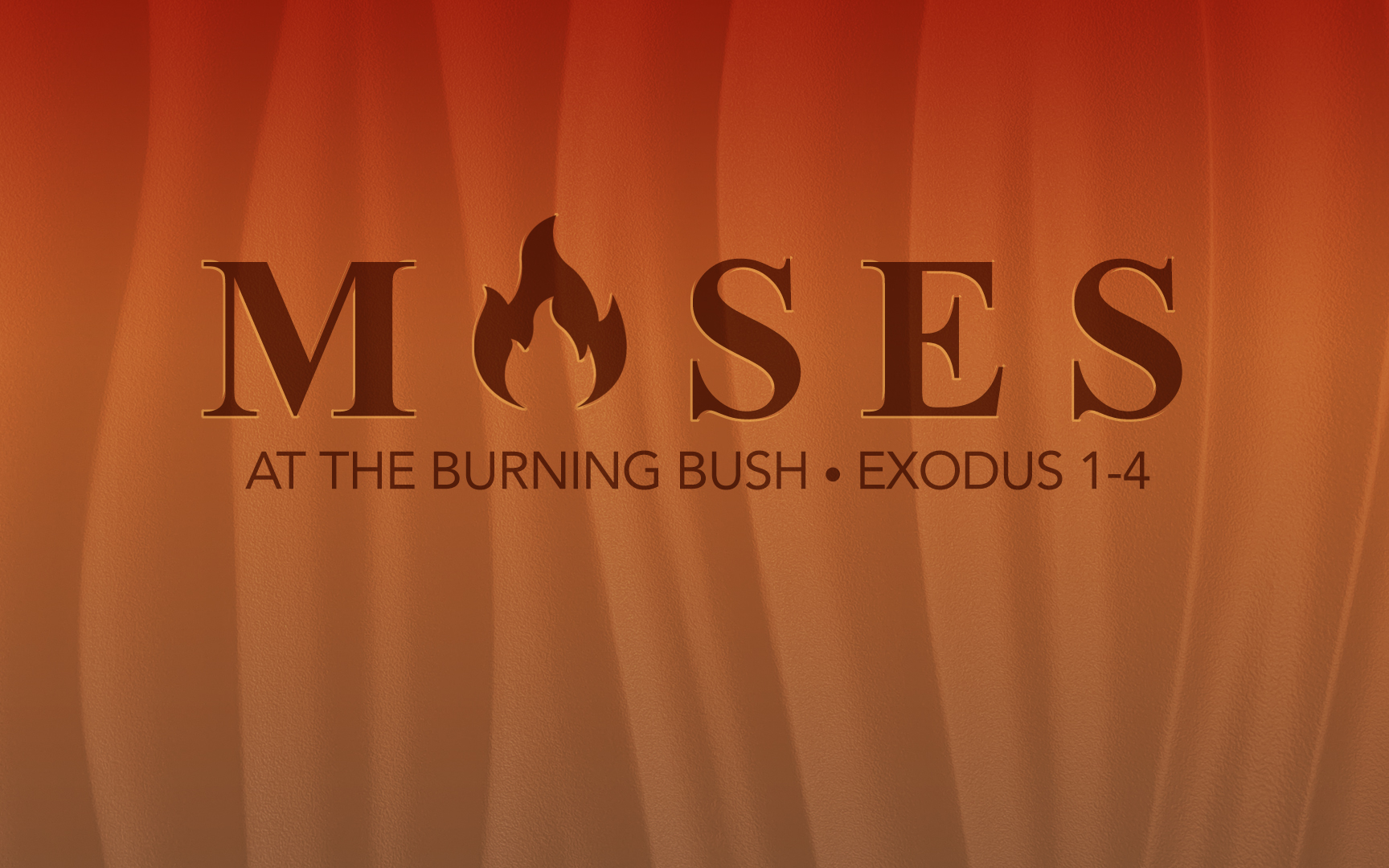 Moses